Grid-node software as a tool for the interaction with Grid networkIana Kokriashkina
Grid-node software consists of:
Advantages
Easy to deploy server
All data are stored on one machine
Cross-platform
Username and password are encrypted
Disadvantages
I am the only one developer
I am not a senior Java developer
There are many-many bugs
It is not finished yet
Complexity of using (Usability)
Server requirements
Java
Ubuntu
MySQL
Run Installation file
Login Page
Username is required
Password = private key
VO is not required
Go to registration page
Sends data to the server
Server does proxy initialization
Registration Page
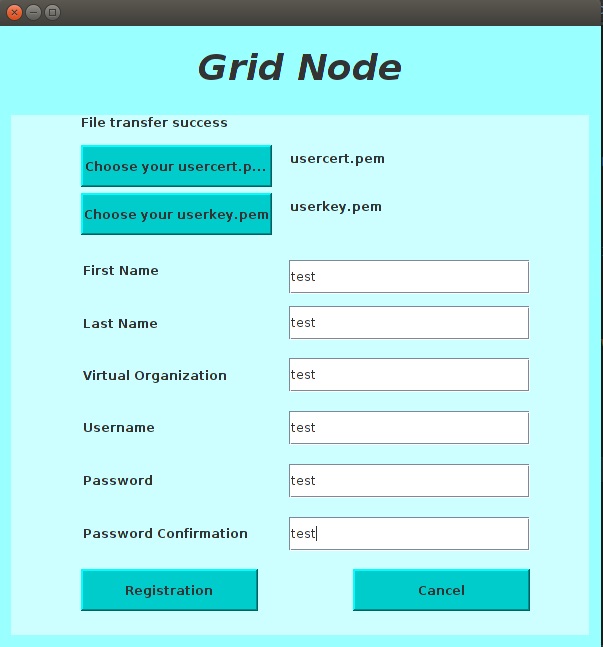 Uploads cert and key
Sends all data to the server
Server creates Ubuntu user
Server creates .globus folder
Executes all actions and is ready to proxy initialization
Profile Page
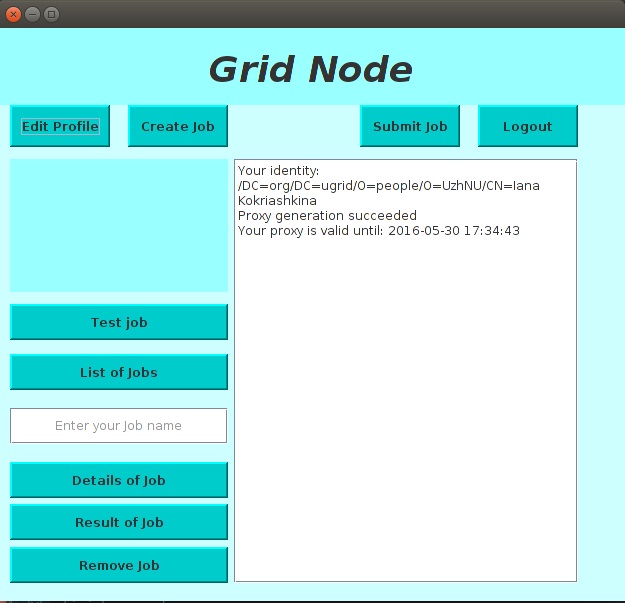 Output of known commands
Sends test job
Gets list of presence jobs
Displays details of selected job
Downloads result
Removes selected job
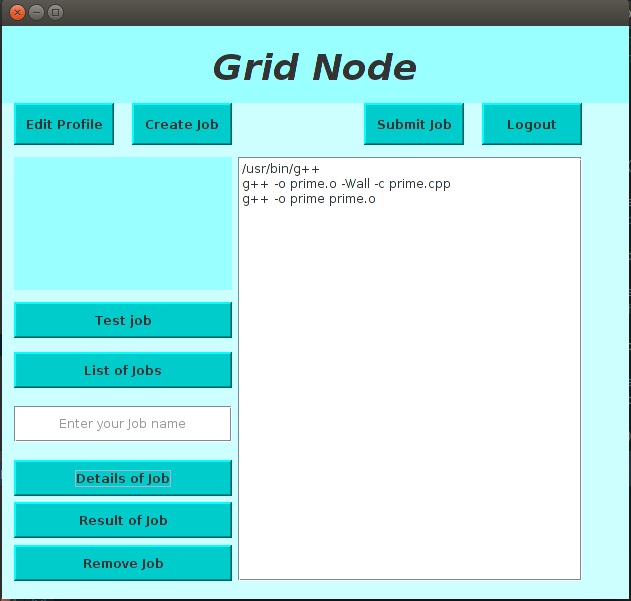 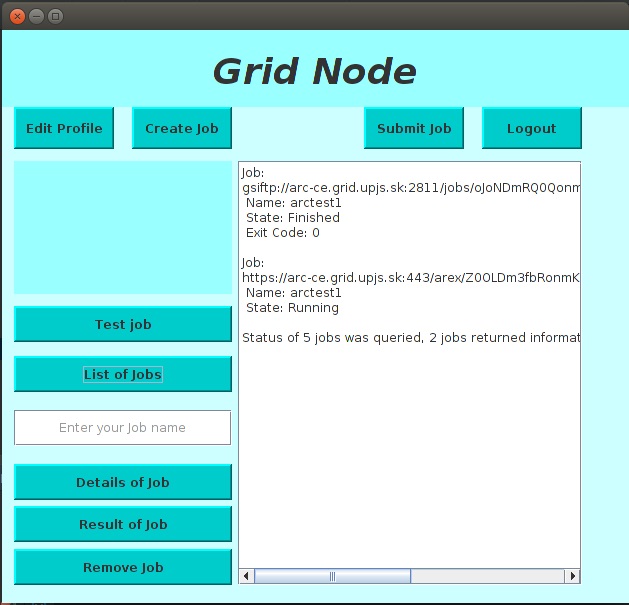 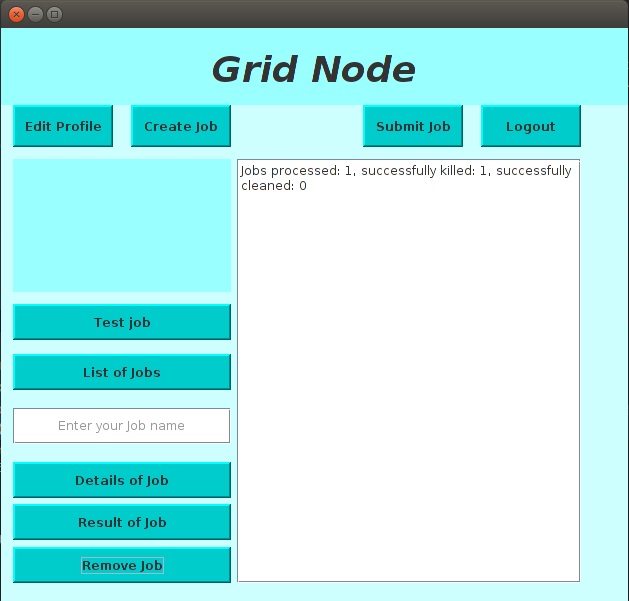 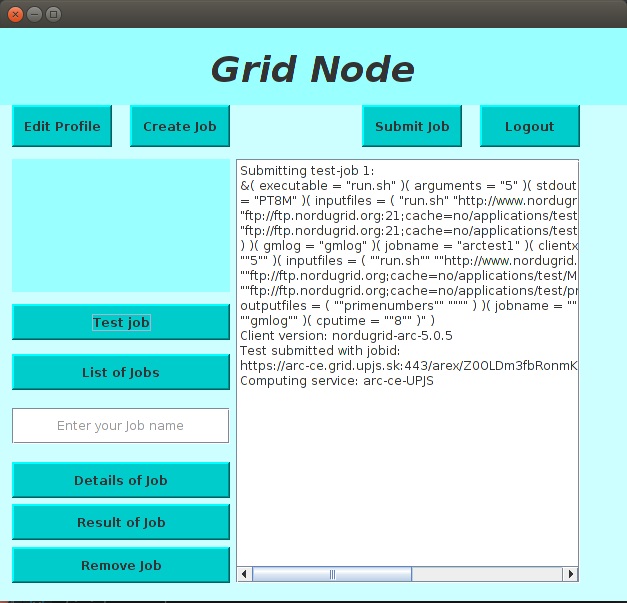 Create job Page
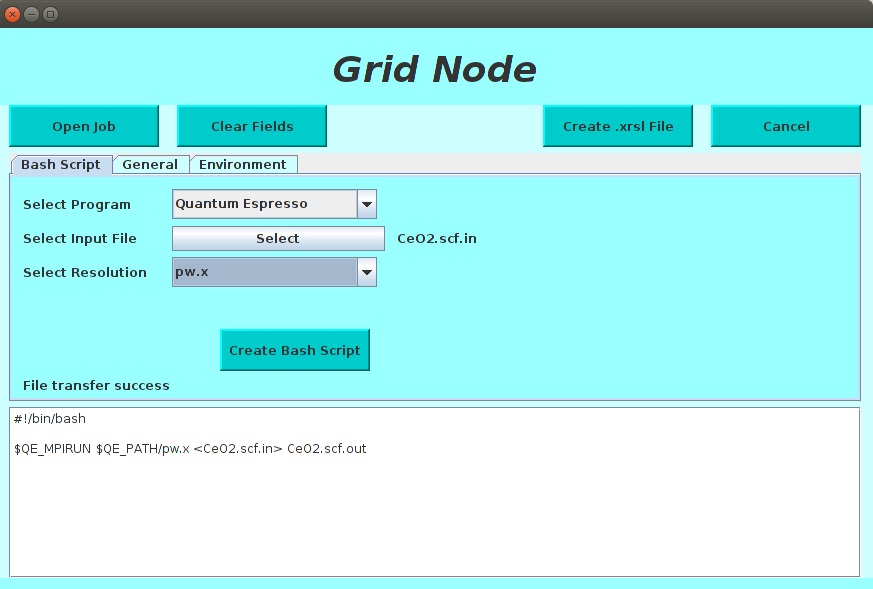 Creates bash script
Creates .xrsl script
Sends all files to server
Displays details of selected job
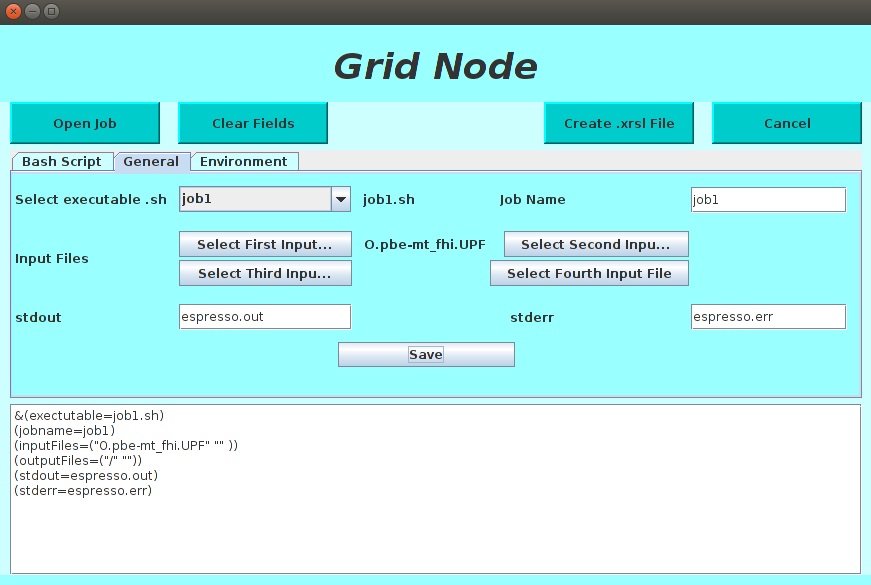 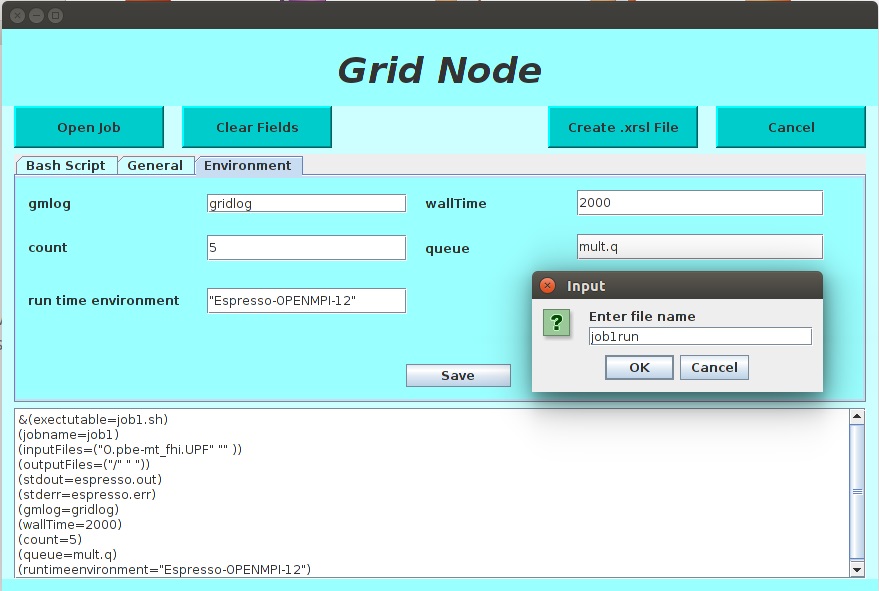 Submit job Page
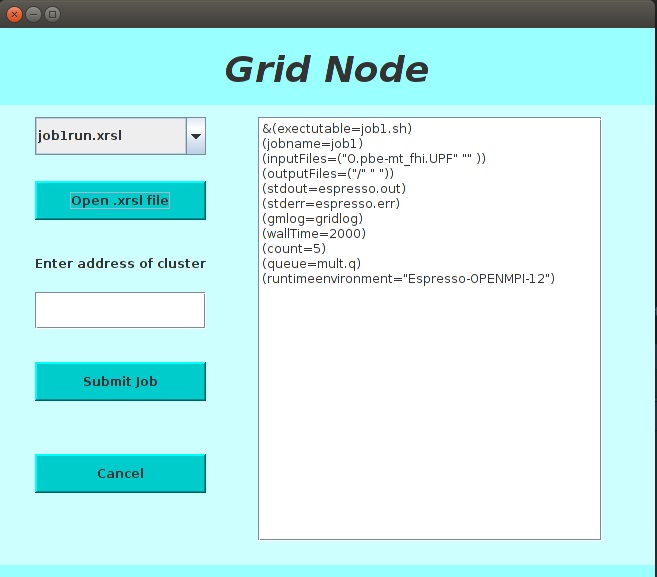 Displays list of all user’s xrsl files
Displays content of selected file
Submits job to selected cluster
Displays results of submitting
Thanks!email: yana.gusti@gmail.com     Skype: yanochka_3007